email au professeur
Conditionnel présent
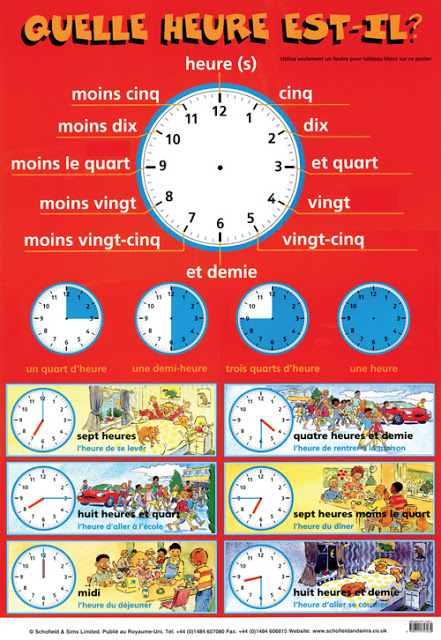 Vous avez l’heure?
https://wordwall.net/resource/295031/quelle-heure-est-il

https://wordwall.net/resource/9671948/french/quelle-heure-est-il

https://wordwall.net/resource/478420/francuski-jezik/quelle-heure-est-il
Futur proche             vs.              Futur simple
Français avec Pierre : https://www.youtube.com/watch?v=yYoOXFX_PMY
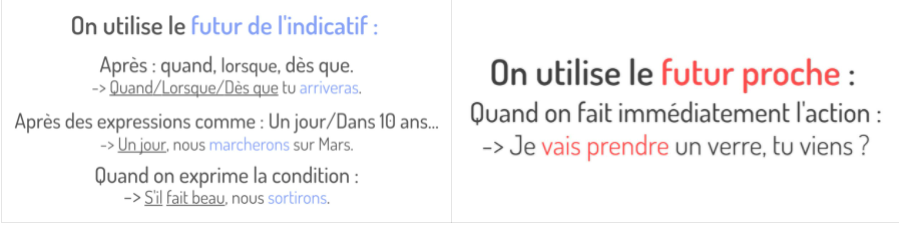 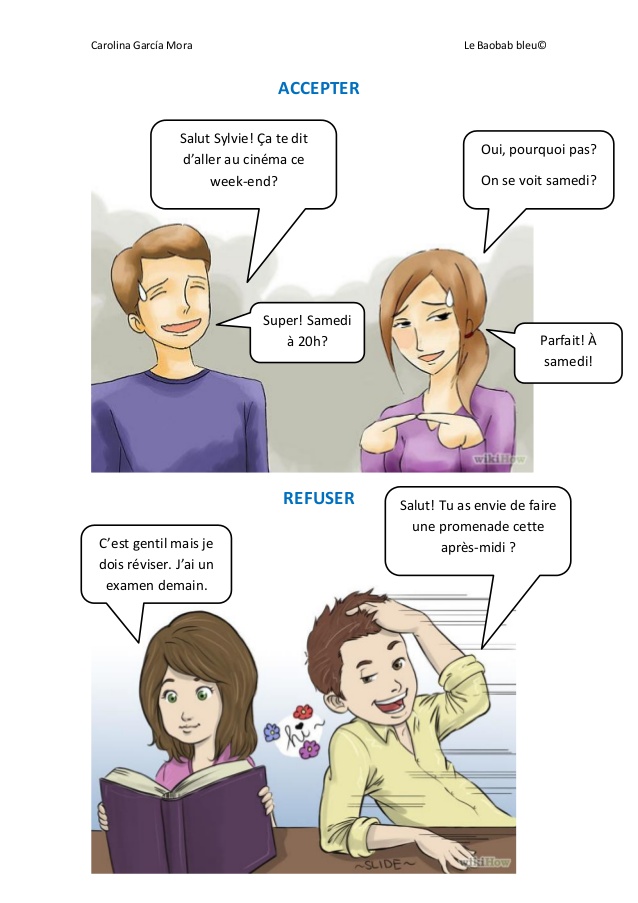 Invitations :
Le conditionnel
Les verbes irréguliers
Lettre à un ami, la réponse
Email au professeur
Comment l’écrire :
https://parlez-vous-french.com/comment-ecrire-un-e-mail-formel/

Formel et informel :
https://lebaobabbleu.com/wp-content/uploads/2012/06/exemples-de-mails-formels-et-informels.pdf
Le vocabulaire de l’école interactif
https://www.languageguide.org/french/vocabulary/school/